Praktické metody v managementu
Management a řízení lidských zdrojů, I. Ročník, první trimestr
Obsah
Brainstorming
Myšlenkové mapy
SWOT analýza
Rozhodovací analýza
2
Brainstorming
Brainstorming je skupinová metoda pro generování nápadů na řešení předem zadaného úkolu
Charakteristika metody
Pracuje se ve skupině osob, u kterých se předpokládá určitá znalost problému a současně schopnost kreativního myšlení
Využívá se asociativního myšlení a rozvoje návrhů ostatních účastníků 
Metoda není určena pro detailní návrhy řešení zadaného problému

Popis metody
Svolaná skupina je vedena moderátorem, který se obvykle návrhů řešení nezúčastňuje
Na začátku je formulován problém a ponechán určitý čas na promyšlení nápadů
Jednotliví účastníci se hlásí, stručně formulují svůj nápad, který je moderátorem zapsán na viditelné místo
V případě potřeby objasnit podrobněji návrh, je autorovi dána k tomu možnost
Moderátor řídí vystoupení účastníků se snahou udržet svižné tempo 
Vázne-li přísun dalších nápadů, moderátor dosud navržená řešení rekapituluje
Po ukončení generování nápadů proběhne jejich formální posouzení (vyloučení duplicit, odstranění / vyjasnění)
3
Brainstorming
Brainstorming je skupinová metoda pro generování nápadů na řešení předem zadaného úkolu
Zásady používání
Sestavit vyváženou tvořivou skupinu a dobře jí problém popsat
Nezařazovat do skupiny vedoucí a autoritativní osobnosti
Podporovat a udržovat zájem účastníků na vymýšlení nápadů
Nekritizovat návrhy ostatních
Neodmítat žádný ani sebebláznivější nápad
Nenutit nikoho „násilím“ k návrhům

Varianty metody
Karuselový přístup – postupné vyvolávání účastníků v daném pořadí
Skupinová verze – nápady se připravují ve skupinách 
Kolování nápadů – ve skupině kolují papíry, na které účastníci zapisují svoje nápady (brainwriting)
Anonymní průběh – nápady účastníci zaznamenávají písemně, následně se ve skupině provádí vyhodnocení
Vícefázový přístup – příprava probíhá nad předem zadaným problémem, navržená řešení postupují do dalšího kola k vyhodnocení a zpracování / rozvoji další skupinou
4
Myšlenkové mapy
Pro systematický způsob vytváření a zapisování nápadů na řešení problémů se používají tzv. myšlenkové mapy (Mind Maps)
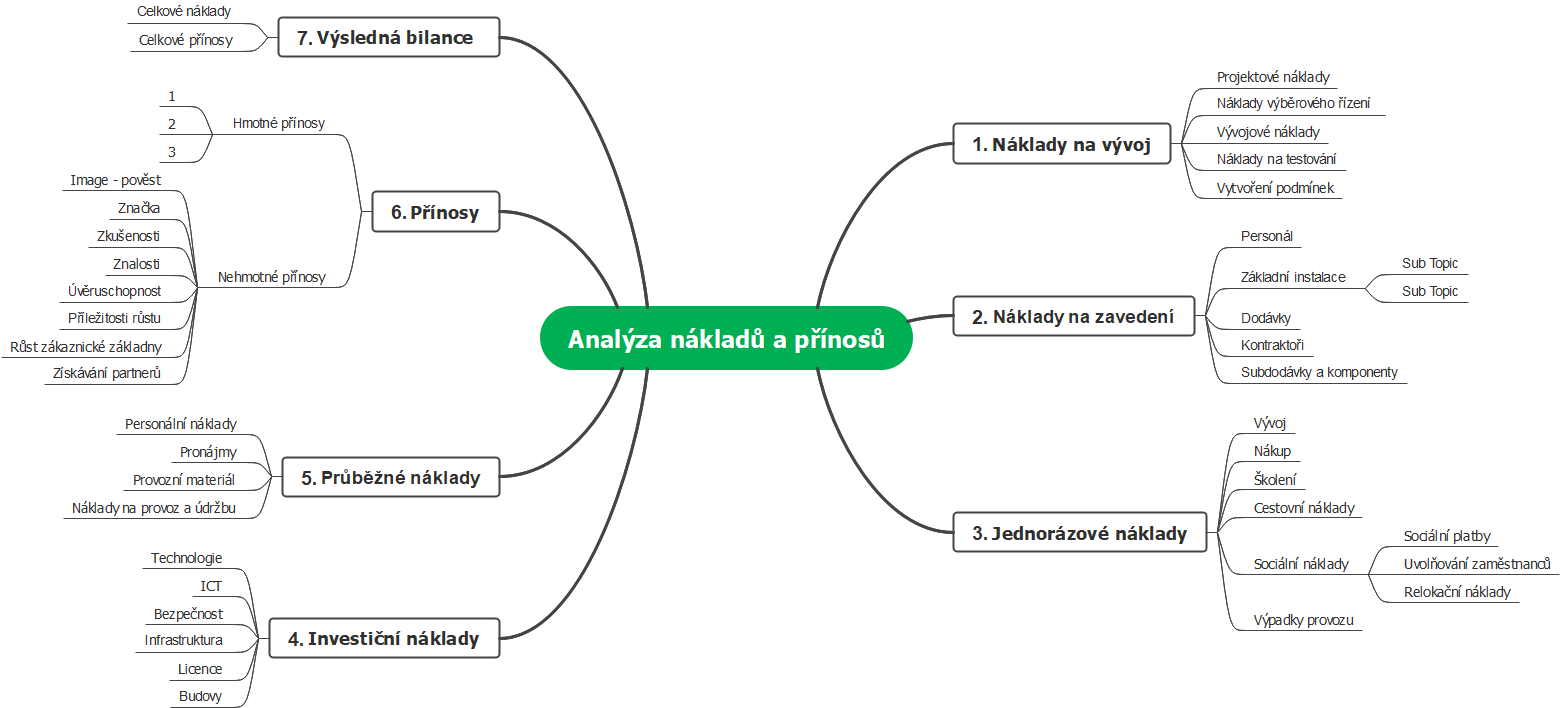 5
SWOT analýza
Jednoduchá a oblíbená metoda výchozí analýzy situace určitého subjektu je SWOT analýzy popisující významné vnější a vnitřní faktoryf
SWOT analýza
je základní analytická metoda pro hodnocení určitého objektu, projektu, firmy, podnikání, podnikatelských subjektů, veřejnosprávních institucí, vzdělávací instituce apod.

SWOT analýza popisuje a hodnotí daný objekt pomocí ze dvou hledisek
vnitřního – popisuje silné a slabé stránky = Strengths x Weaknesses 
vnějšího – opisuje příležitosti a hrozby = Opportunities x Threats 

Na základě výsledků SWOT analýzy se dále zpracovávají strategie dalšího rozvoje

Konkrétně se v praxi vyvíjejí následující strategie:    

SO – Použití silných stránek pro dosažení příležitostí
WO – Získání příležitostí odstraněním slabých stránek
ST – Pomocí silných stránek čelit hrozbám
WT – Omezit hrozby způsobené slabými stránkami
6
Rozhodovací analýza
Rozhodovací analýza je systematická metoda pro volbu rozhodnutí z několika variant založená na jejich kriteriálním posouzení
Popis
ucelená metoda pro posouzení a rozhodnutí o volbě jednoho z variantních řešení
Přínosy 
systematický přístup pro analýzu a kvantifikaci podkladů pro rozhodnutí  
umožnění prezentace individuálních pohledů a následné sjednocení názorů na řešení
ucelené řešení části metody „Řešení problému“   
Omezení / rizika
potřeba vstupních kvantitativních podkladů
časově náročnější postup 
Typické použití pro 
rozhodování po předchozím vyjasnění podkladů a selekci širšího seznamu řešení
příprava podkladu pro rozhodování na  vyšších úrovních  managementu
7
Rozhodovací analýza
Rozhodovací analýza je systematická metoda pro volbu rozhodnutí z několika variant založená na jejich kriteriálním posouzení
Postup 
vymezení problému a stanovení cílů
analýza současné situace
návrh a popis variant řešení
stanovení kritérií
stanovení rizikových faktorů 
definice metod pro stanovení skóre 
sestavení rozhodovací matice 
ohodnocení variant podle kritérií a rizik
citlivostní analýza – posouzení citlivost výsledků na změnu parametrů hodnocení
vyhodnocení výsledků a jejich shrnutí pro konečné rozhodnutí

Poznámka:
Rozhodovací analýza jako komplexní metoda využívá i další metody, které řeší jednotlivé body postupu
8
Rozhodovací analýza
Jednotlivé varianty jsou posouzeny pomocí sady kritérií a rizik, pro jejichž vymezení je třeba dodržet několik zásad
Požadavky na kritéria a rizika 
Jednoznačně a jasně formulovat
Stanovit způsob měření a hodnocení
Vyloučit shodná nebo obdobná kritéria / rizika
Provázat kritéria na stanovené cíle
Omezit počet
Zajistit nezávislost jednotlivých kritérií / rizik
Využít možností agregovat příbuzná kritéria /rizika
Zvolit přiměřenou rozlišovací úroveň


Poznámka:
V praxi se někdy pracuje s tzv. K.O. kritérii nebo riziky, která jsou pro volbu varianty podmiňující
9
Rozhodovací analýza
Pro posouzení variant podle kritérií se obvykle jednotlivým kritériím / rizikům přiřadí váhy vyjadřující význam jednotlivým kritériím
Možnosti:
lineární - prosté sestupné seřazení podle významu, pořadové číslo určuje váhu
nelineární – jako lineární, ale váhy se přiřadí nerovnoměrně v určitých intervalech (např,: 10-7-5-3-2-1, nebo 5-3-1, nebo 4-2-1 apod.) podle počtu kritérií / rizik a jejich vah
váhy jednotlivých kritérií / rizik mohou být stejné
metoda „Trojúhelníku párů“ viz dále 
Postup 
příprava výchozího seznamu kritérií / rizik, jejich vysvětlení skupině a stručné pojmenování 
porovnávání významu / důležitosti / priority každé položky s každou 
diskuse a sjednocení názoru ve skupině 
nastavení vah jednotlivých kritérií / rizik
10
Rozhodovací analýza
Trojúhelník párů umožňuje ohodnotit významnost jednotlivých položek z určitého seznamu
Popis
skupinová metoda  umožňující  sestavit pořadí položek ze širšího seznamu (např. kritérií pro hodnocení) 
Přínosy 
sjednocení pohledu na priority položek ze seznamu
dosažení konsensu ve skupině ohledně stanovení relativní významnosti určitých položek 
podklad pro kvantifikaci podkladů, při rozhodování lze porovnávat i relativně nesourodý soubor položek 
Omezení / rizika
nevhodné pro porovnání malého počtu položek
nepoužívá se v případě dostatku kvantifikovaných podkladů, kde je možné použít například bodové hodnocení pomocí výpočtu skóre
11
Rozhodovací analýza
Trojúhelník párů umožňuje ohodnotit významnost jednotlivých položek z určitého seznamu
Typické použití pro 
skupinu při sestavení pořadí nebo stanovení priorit položek v seznamu
součást metody Rozhodovací analýza“ a Řešení problému“
možný následný  krok po brainstormingu
Postup 
příprava výchozího seznamu položek, jejich vysvětlení skupině a stručné pojmenování 
porovnávání významu / důležitosti / priority každé položky s každou 
diskuse a sjednocení názoru ve skupině 
záznam skóre dosaženého každou položkou, jejich součet a sestavení pořadí
variantní doplnění stanovením váhy jednotlivých položek (u kritérií)
12
Rozhodovací analýza
Trojúhelník párů umožňuje ohodnotit významnost jednotlivých položek z určitého seznamu - příklad
Příklad
skóre	pořadí
1:	1  1  1  1  1  1  1 	     5	
       2  3  4  5  6  7  8  
2:	    2  2  2  2  2  2         7    	
  	    3  4  5  6  7  8
3:	        3  3  3  3  3  	    2  
	        4  5  6  7  8
4:	            4  4  4  4	    1	
	            5  6  7  8
5:	                5  5  5	    5
	                6  7  8      
6:		         6  6        4
		         7  8 	
7:	                         7        2
                                8
8:			    2
N (N-1)/2
13
13
Rozhodovací analýza
Dalším krokem rozhodovací analýzy je sestavení hodnotící matice porovnávající jednotlivé varianty podle zvolených kritérií – matice kritérium x varianta
14
Rozhodovací analýza
Dalším krokem rozhodovací analýzy je sestavení hodnotící matice porovnávající jednotlivé varianty podle zvolených kritérií – matice rizika x varianta
15
Rozhodovací analýza
Bodové ohodnocení variant a citlivostní analýza jsou podkladem, které se používá jako doporučení pro výběr nejvhodnější varianty
Citlivostní analýza
Bodové hodnocení je do určité míry subjektivním posouzením určitých skutečností a je vhodné ověřit jeho závaznost a objektivitu
Postup
Vybereme ty parametry (váhy, bodové hodnocení), které mají velký vliv na celkové bodové hodnocení
Zkusmo měníme váhy a bodové hodnocení a hledáme jejich mezní hodnoty, při kterých dojde ke změně pořadí variant
Tímto postupem ověříme, do jaké míry je při změnách parametrů výsledné hodnocení stabilní

Celkové hodnocení 
Posoudíme výsledné bodové hodnocení a stanovíme pořadí variant
U příliš těsných rozdílů zvážíme (s použitím citlivostní analýzy), na čem rozdíly závisí
Posoudíme rizika, která představují negativní hodnocení variant
Hledáme opatření na omezení rizik; pokud taková popatření nejsou možná, snižujeme výsledné bodové hodnocení

Poznámka:
Rozhodovací analýza není exaktní metoda umožňující přesně vypočítat, která varianta je optimální; jde o podpůrnou metodu pro konečné rozhodnutí
16
Popis problému
Východiskem pro zpracování rozhodovací analýzy je popis problému, ve které, jsou zachyceny všechny významné faktory ovlivňující předmětný subjekt
Příklad
Malá firma ABC podniká v autoopravárenství ve městě s cca 15 tis. obyvatel. Město se postupně rozrůstá, v poslední době řada obchodů i podniků služeb opouští centrum a stěhuje se do nákupní a průmyslové zóny za městem, kde jsou k pronájmu prostorově flexibilní haly, v nichž je možné umístit provozy podniků služeb. Nákupní zóna se rozrostla natolik, že se do ní zavádí kyvadlová autobusová doprava.  Firma ABC zajišťující komplexní opravy automobilů včetně jednodušších karosářských prací má na lokálním trhu velmi dobrou pověst a je v podstatě dominantním poskytovatelem služeb když kromě ní působí ve městě a okolí několik drobných autoopravářů. Firma je značkovým servisem významné domácí značky. Firma ABC se nezabývá prodejem ojetých ani nových vozidel, nejbližší autobazar je ve vzdálenosti cca 15 km, prodejci nových automobilů jsou v krajském městě vzdáleném 50 km.  Firma se během posledních 10 let rozrostla a stávající objekt, který je včetně pozemku ve vlastnictví majitele, již kapacitně nepostačuje. Technologie rovněž potřebuje částečnou inovaci. Finanční situace firmy je velice dobrá, má dostatek vlastních zdrojů i výbornou bonitu pro případné financování z úvěru. Stávající objekt je umístěn na vlastním pozemku v těsné blízkosti historického centra města, nezastavěná část pozemku je poměrně rozsáhlá a je využívána jako parkoviště pro zákazníky a pro personál. Dopravní dostupnost je stále více omezena sousedstvím historického centra, do kterého je zákaz vjezdu znesnadňující příjezd. Objekt má také již nevyhovující zázemí pro personál a neposkytuje dostatečný komfort prostorů pro zákazníky. Vedení dostalo od majitele za úkol situaci řešit v co možná nejkratším časovém horizontu, přitom neohrozit postavení firmy a vytvořit předpoklady pro další rozvoj na cca 5 - 10 let.
17
SWOT analýza
Výsledná SWOT analýza firmy ABC
Příklad
Silné stránky
Největší lokální opravárenská firma
Silné postavení na trhu
Velmi dobré renomé
Výborná finanční situace
Vlastní pozemek a budova
Parkoviště pro zákazníky
Kvalifikovaný personál
Slabé stránky
Omezené kapacity
Nemožnost další expanze
Omezený příjezd
Stísněné prostory
Neodpovídající zázemí
Specializace pouze v opravárenství
Stávající technologie není na špičkové úrovni
Hrozby
Expanze současné konkurence (drobní opraváři)
Příchod nové konkurence do nákupní zóny
Ztráta zákazníků
Ztráta zaměstnanců
Nezachycení rozvojových možností 
Nové požadavky na ekologii provozu
Nástup elektromobility
Příležitosti
Rozšíření prostor pro opravárenskou činnost
Rozšíření činnosti o prodej ojetých vozidel
Rozšíření činnosti o prodej nových vozidel
Zvýšení kultury prodeje
Akvizice samostatných opravářů
Zvýšení atraktivnosti pro zákazníky
Zlepšení dostupnosti pro zákazníky a dodavatele
18
Rozvojová strategie
V souvislosti se zadáním řešení stávajících problémů je vhodné si nově formulovat strategii dalšího rozvoje
Příklad
Strategické varianty
Ústupová strategie – neřešit problémy, vyhledat zájemce a odprodat firmu i majetek, přejít na jinou oblast podnikání 
Obranná strategie – vyřešit pouze aktuální problémy a udržet stávající pozici na trhu
Napojení na nadnárodního partnera – stát se součástí koncernu jako jeho obchodní a opravárenská složka
Rozvoj v rámci stávajícího podnikání – zachovat produktové portfolio a zákaznickou orientaci, rozšířit provozovny
rozšíření v rámci stávajícího subjektu (další provozovna v rámci firmy ABC)
akvizice vybraných drobných opravářů (případná transformace na akciovou společnost, delimitace činností na zapojené subjekty, …) 
Růstová strategie - rozšířit oblasti podnikání 
prodej ojetých vozidel 
prodej nových vozidel
19
Rozhodovací analýza
Vlastní rozhodovací analýza začíná stanovením variant řešení zadaného problému, přičemž základním vodítkem je zvolená strategie rozvoje
Příklad
Varianty řešení - návrhy
Přestěhovat se do většího města
Fúze s jinou firmou a změna sídla
Internetový prodej ND
Rozšíření – přístavba na vlastním pozemku
Zřízení poboček po městě
Přesun do nákupní zóny
Získání dotace na rozšíření
Varianty – platné
Přístavba ke stávajícímu objektu na vlastním pozemku
Přesun do zóny za městem
Nákup a adaptace volného objektu v centru města
Kombinace A a B
20